ОНЛАЙН – ФОТОКОНКУРС  «УЧИТЕЛЬ КРУПНЫМ  ПЛАНОМ», 
ПОСВЯЩЕННЫЙ  ГОДУ  ПЕДАГОГА  И  НАСТАВНИКА
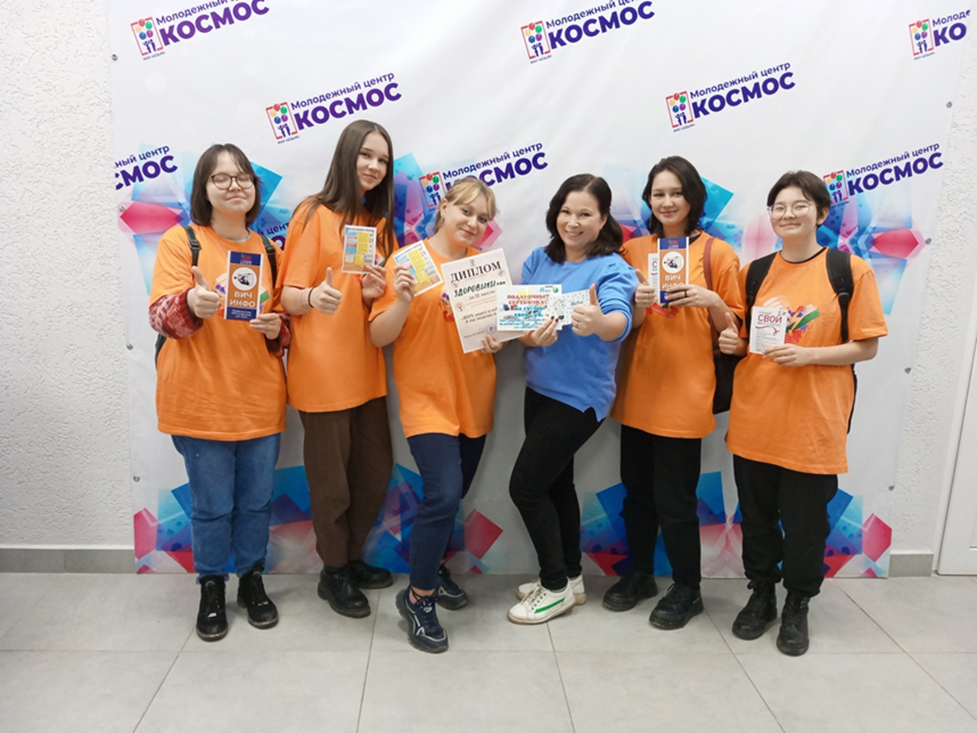 номинация:
 «Улыбнись, учитель!»

1 место 
Константинова Ульяна
студентка
11 группы отделения «Коммерция»

Поздравляем! 

Руководитель:
 Посохина Гульшат Фаиловна
название работы : 
«От улыбки хмурый день светлей»
ОНЛАЙН – ФОТОКОНКУРС  «УЧИТЕЛЬ КРУПНЫМ  ПЛАНОМ», 
ПОСВЯЩЕННЫЙ  ГОДУ  ПЕДАГОГА  И  НАСТАВНИКА
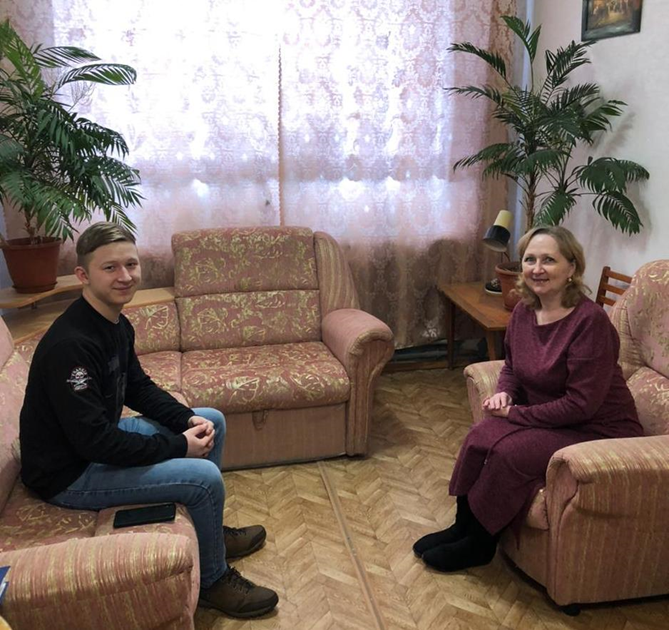 номинация:
 «Улыбнись, учитель!»

2 место 
Расчектаев Дмитрий
студент
21 группы отделения «Электрификация 
и автоматизация сельского хозяйства»

Поздравляем! 

Руководитель:
 Огородова Оксана Геннадьевна
название работы : 
«Дарю улыбку!»
ОНЛАЙН – ФОТОКОНКУРС  «УЧИТЕЛЬ КРУПНЫМ  ПЛАНОМ», 
ПОСВЯЩЕННЫЙ  ГОДУ  ПЕДАГОГА  И  НАСТАВНИКА
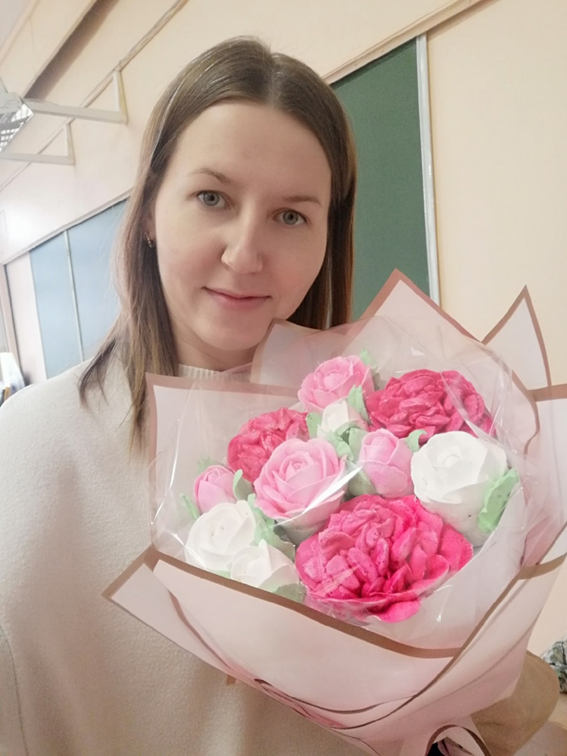 номинация:
 «Улыбнись, учитель!»

3 место 
Никифоров Николай 
студент
23 группы отделения «Электрификация 
и автоматизация сельского хозяйства»

Поздравляем! 

Руководитель:
 Рогожникова Юлия Юрьевна
название работы : 
«На работу как на праздник»